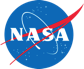 National Aeronautics and
Space Administration
Multi-fidelity Computational Noise Prediction of Representative Small Unmanned Aerial System (sUAS) Rotors
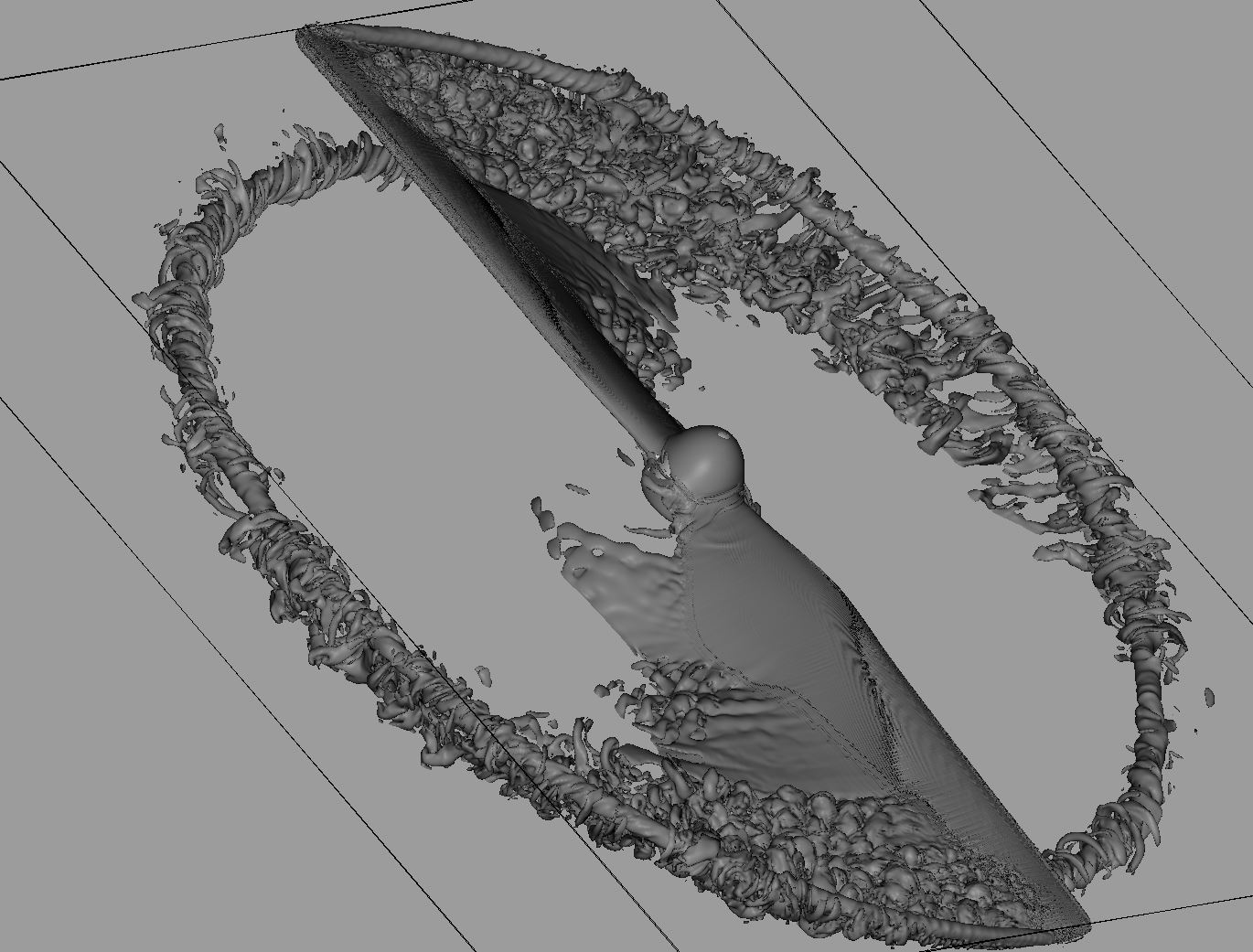 Presented by:
Chris Thurman

March 19, 2020
Outline
Background
Computational Setup
Aerodynamic Results
Aeroacoustic Results
Aeroacoustic Noise Sources
Summary
2
Background
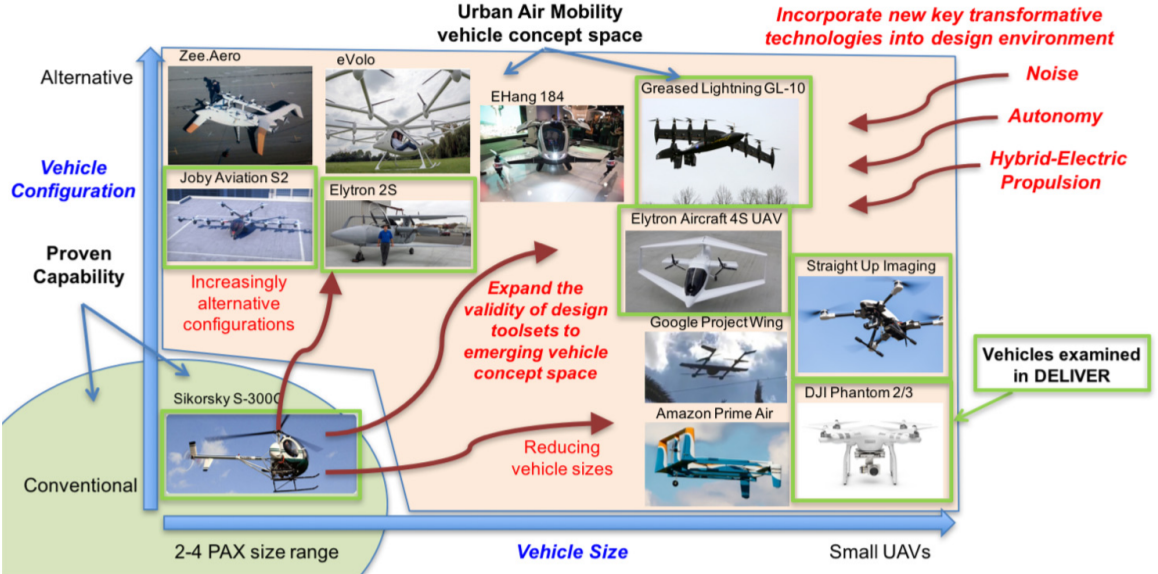 3
[Speaker Notes: What?

Urban Air Mobility (UAM) Vehicles: aviation industry term for on-demand and automated passenger or cargo-carrying air transportation services, typically flown without a pilot.

Why?
Amazon & Uber

Existing technology

No way of determining which vehicle is best suited for a particular application

Flexibility & maneuverability of rotorcraft]
Background
Key Differences:
		- Size
		- Number of rotors
		- Type of rotors
		- Rotor proximity to airframe
		- Fuselage size
		- Flight conditions
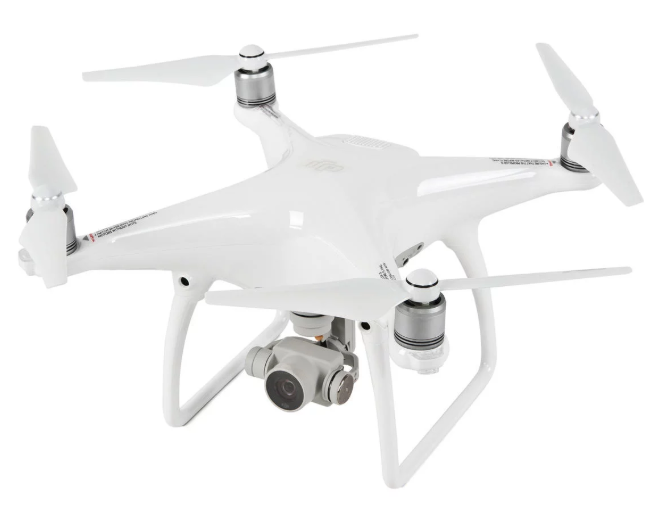 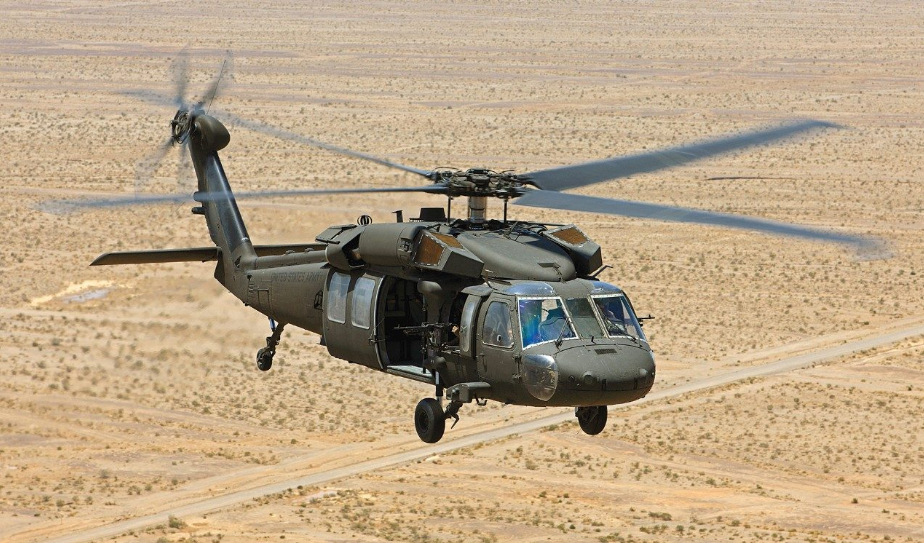 Blackhawk
DJI Phantom
4
[Speaker Notes: Key Differences:

Size

Multi-rotor systems with fixed pitch blades as opposed to one main rotor with articulated blades

Fly at significantly different flight conditions

Fuselage size

Airframe proximity to rotor system

Differences affect noise

Shown by Zawodny et al. 

Before discussing results, must build an understanding of rotorcraft noise generation mechanisms]
Background
Rotorcraft Noise Sources:
Deterministic (tonal)
THICKNESS NOISE
LOADING NOISE
BLADE-VORTEX INTERACTION (BVI) NOISE
HIGH-SPEED IMPULSIVE (HSI) NOISE

Non-deterministic (broadband)
TURBULENCE INGESTION NOISE (TIN)
BLADE-WAKE INTERACTION (BWI) NOISE
BLADE SELF-NOISE
5
[Speaker Notes: Deterministic

Thickness noise: Noise due to displacement of fluid by the rotor blades

Loading Noise: Noise due to force exerted on the fluid by the rotor blade surface

Blade-Vortex Interaction Noise: Technically considered a loading noise. Impulsive loading noise due to a tip vortex impacting a following blade

High-Speed Impulsive Noise: Technically a quadrupole noise source. High intensity, in-plane noise associated with high advancing tip speeds (transonic flow)

Broadband

Turbulence Ingestion Noise: Unsteady loading noise due to ingestion of atmospheric turbulence into the rotor

Blade-Wake Interaction (BWI) Noise: Noise caused by blade interactions with rotor wake turbulence

Blade Self-Noise: Noise produced by scattering of turbulent flow over the blade trailing edge. Turbulent]
Background
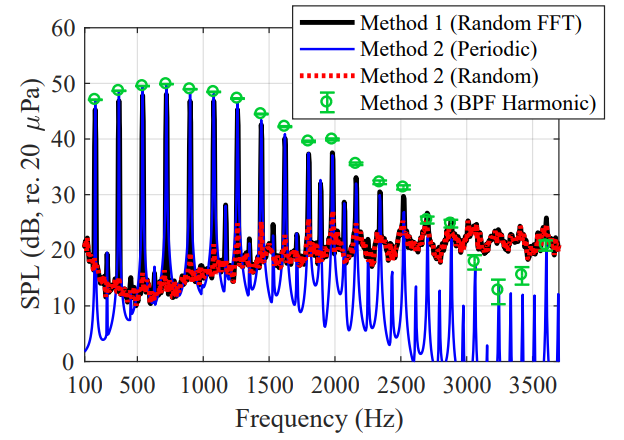 6
[Speaker Notes: Filtered experimental data from rotor airframe interaction paper

Deterministic Noise:

Deterministic > periodic > occurring at the blade passage frequency (BPF)

Tonal in nature denoted by large energy spikes in spectral data

Generally important at lower frequencies

Broadband (random) Noise:

Present throughout spectral data

Dominant at higher frequencies, especially for UAM from which this data was taken

Now that we’ve established some rotorcraft acoustic background, we can discuss some prediction methods
 
EXTRA:
1. Random data set: narrowband spectra computed using fast Fourier Transform (FFT)
2. Un-filtered rotor revolution: Mean rotor revolution time history computed, subtracted from time record to retain random noise components
3. BPF harmonic-filtered data set: Acoustic time series filtered to retain only harmonics of BPF]
Background
Multi-Fidelity Prediction Methods:
Tonal Noise
ANOPP/ANOPP2 (PAS, ROTONET, ABEAT, etc.)
Comprehensive analysis codes (CAMRAD II, DYMORE5, etc.)
Traditional Navier-Stokes solvers
Scale-resolving flow simulations (Lattice-Boltzmann, DNS)

Broadband Noise
Semi-empirical methods (BARC, ASNIFM)
Traditional Navier-Stokes solvers (??)
Scale-resolving flow simulations (Lattice-Boltzmann, DNS)
7
Background
Lattice-Boltzmann method-very-large-eddy simulation (LBM-VLES)
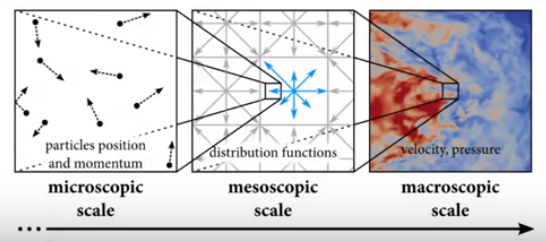 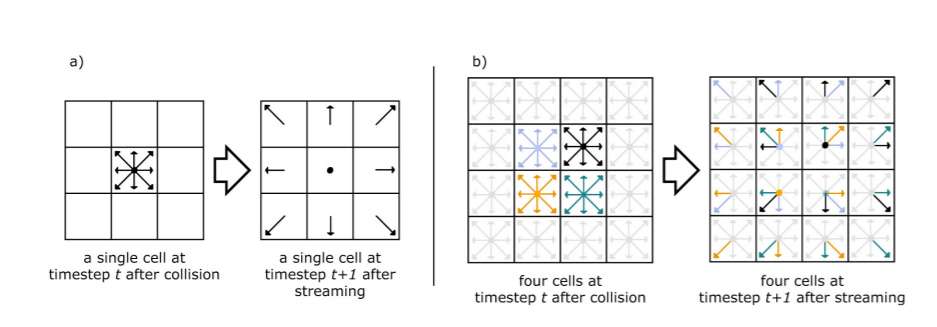 8
Geometry/Flight Conditions
DJI-9450

R = 4.7 in
c0.75 = 0.645 in
Ω = 5100 RPM
Mtip = 0.186
SUI Endurance

R = 7.5 in
c0.75 = 1.06 in
Ω = 4200 RPM
Mtip = 0.244
9
Geometry: DJI-9450
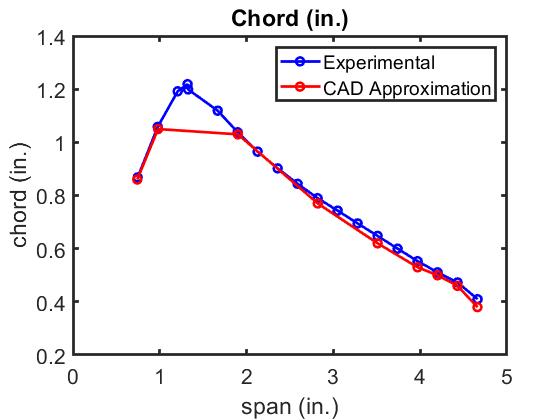 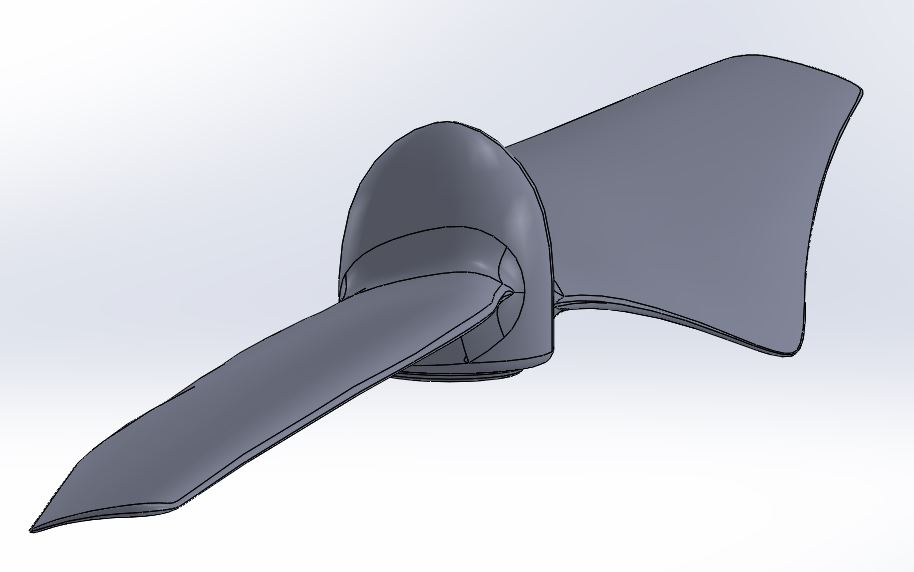 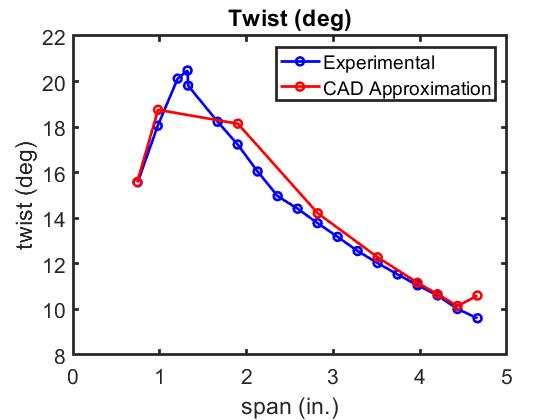 10
Geometry: DJI-9450
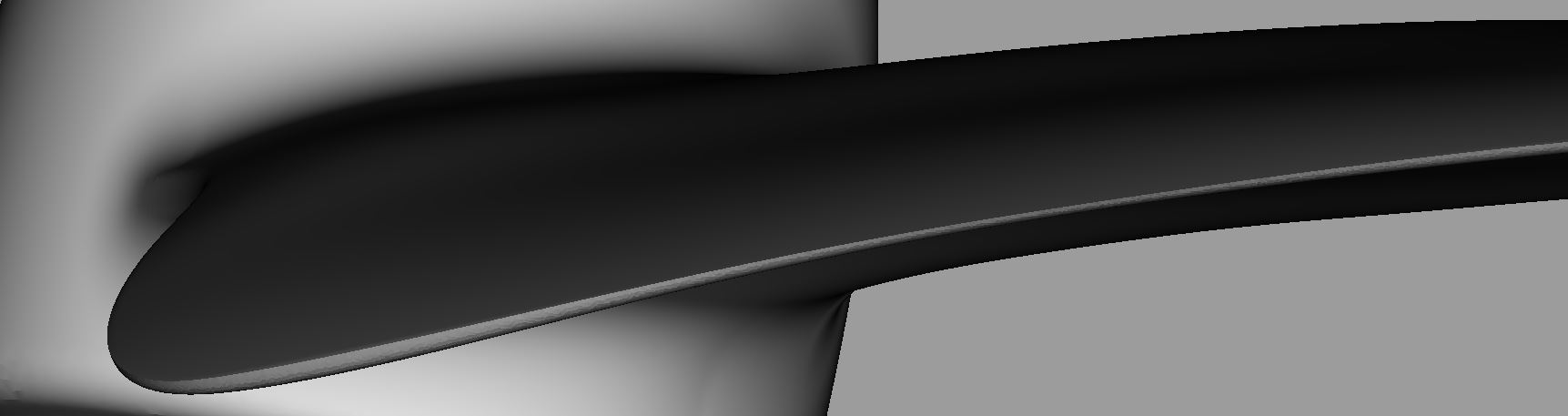 11
Geometry: SUI Endurance
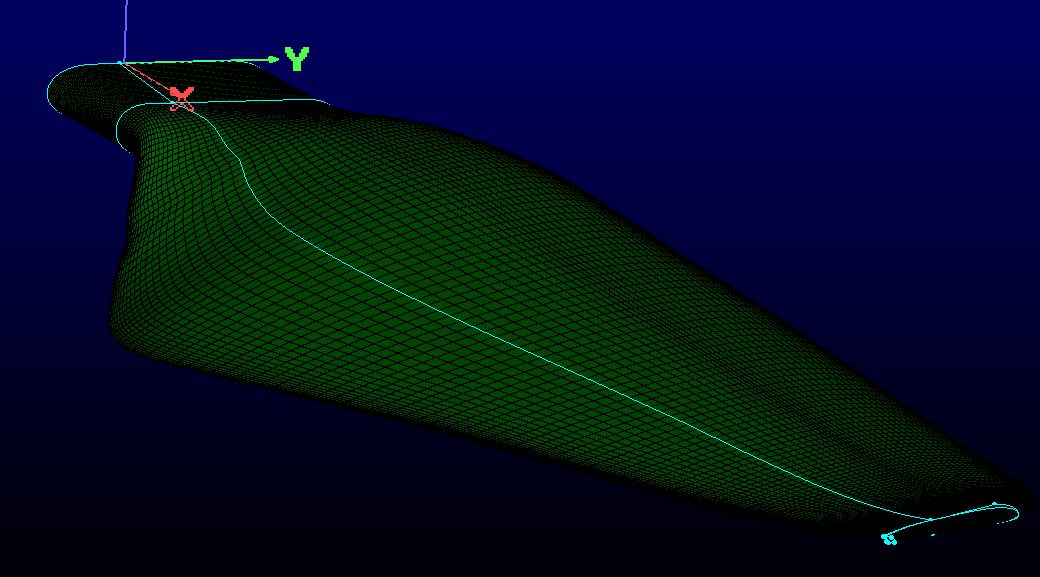 12
Geometry: SUI Endurance
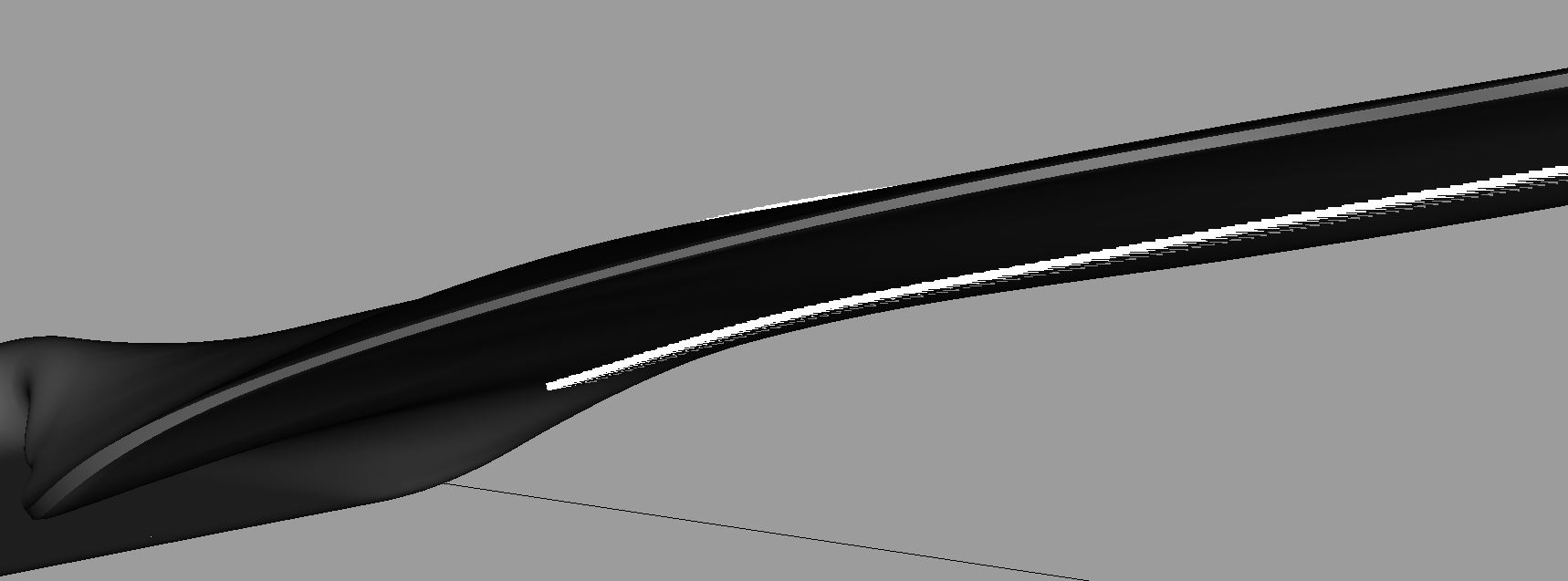 13
Computational Setup
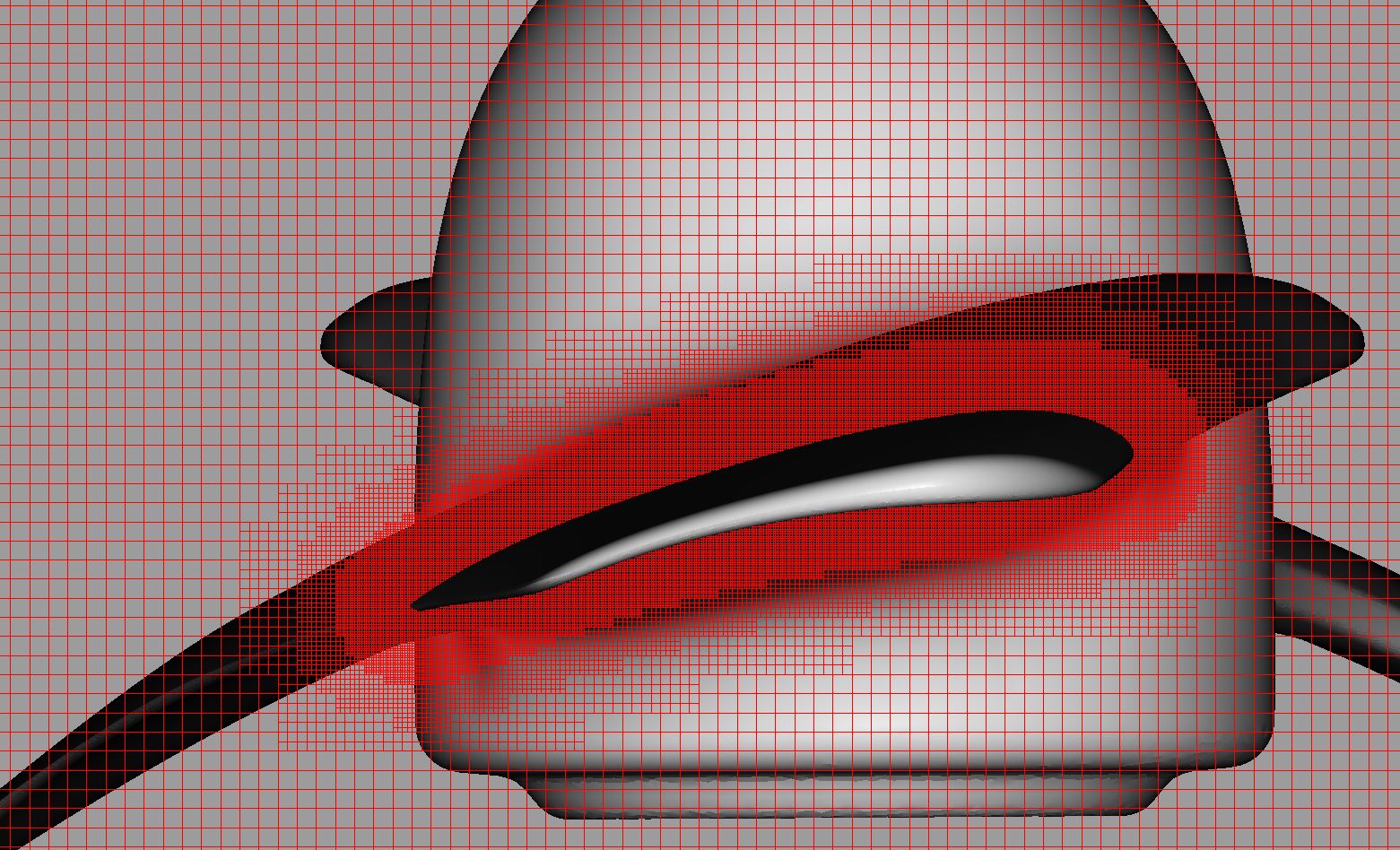 14
Computational Setup
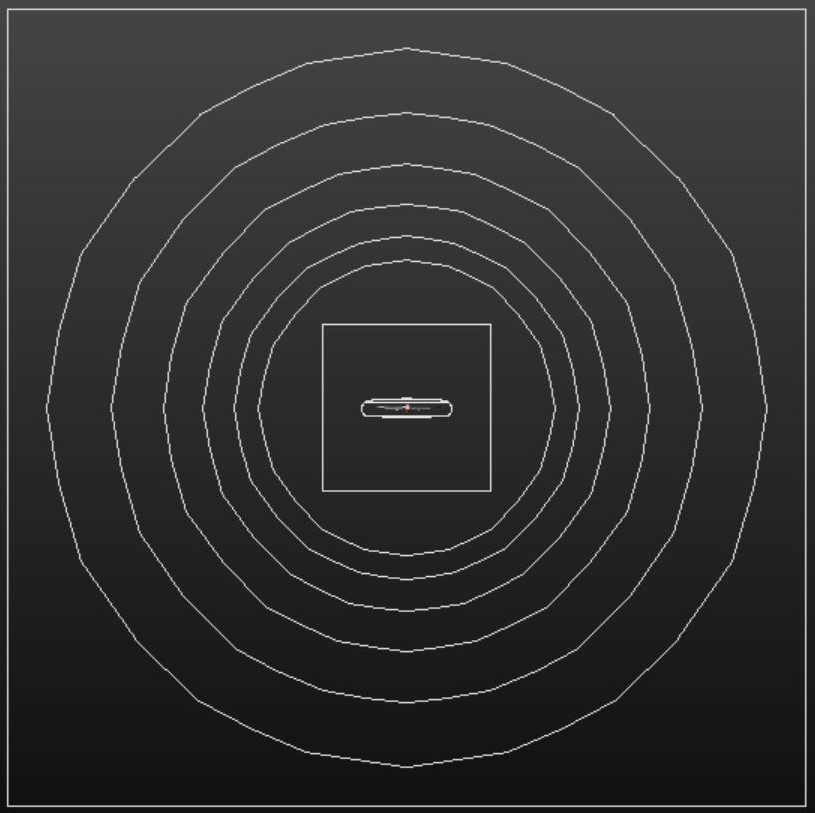 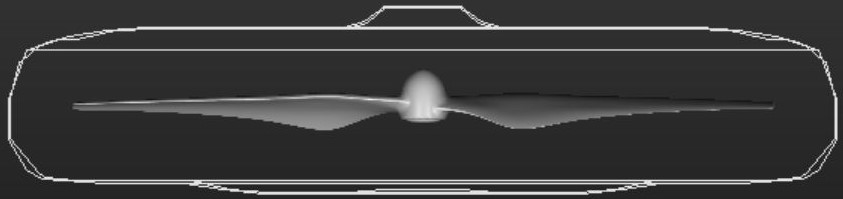 15
Computational Setup
SUI Endurance
2 meshes, different trip heights
	-	Light trip: 0.1 mm
	-	Heavy trip: 0.4 mm
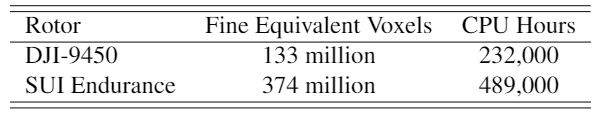 16
Aerodynamic Results
DJI-9450
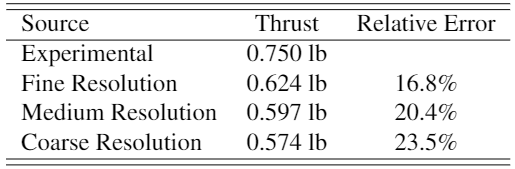 SUI Endurance
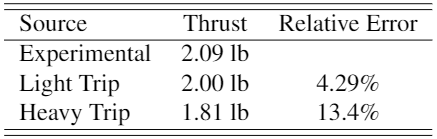 17
Aerodynamic Results: DJI-9450
0.5R
0.75R
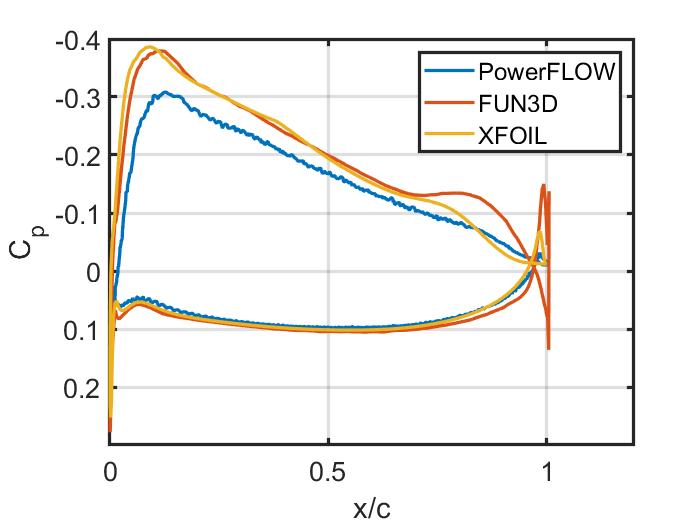 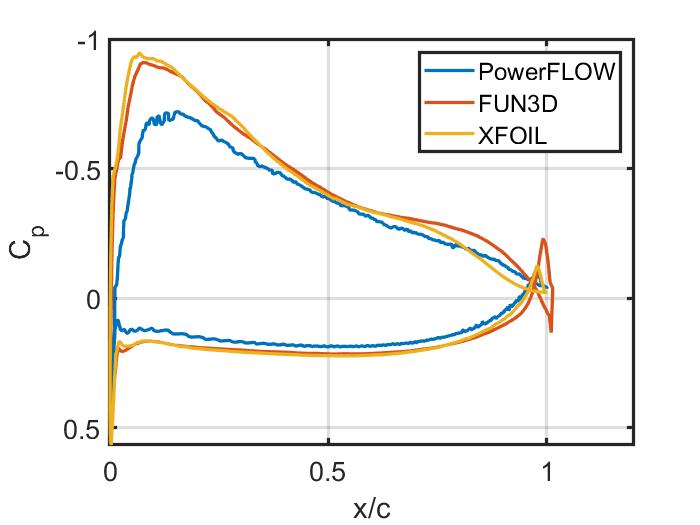 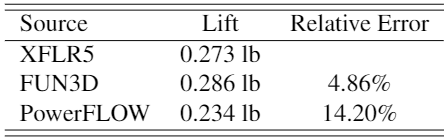 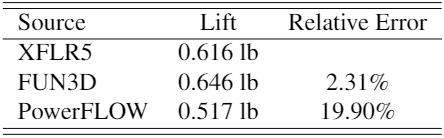 18
Aerodynamic Results: SUI Endurance
Light Trip
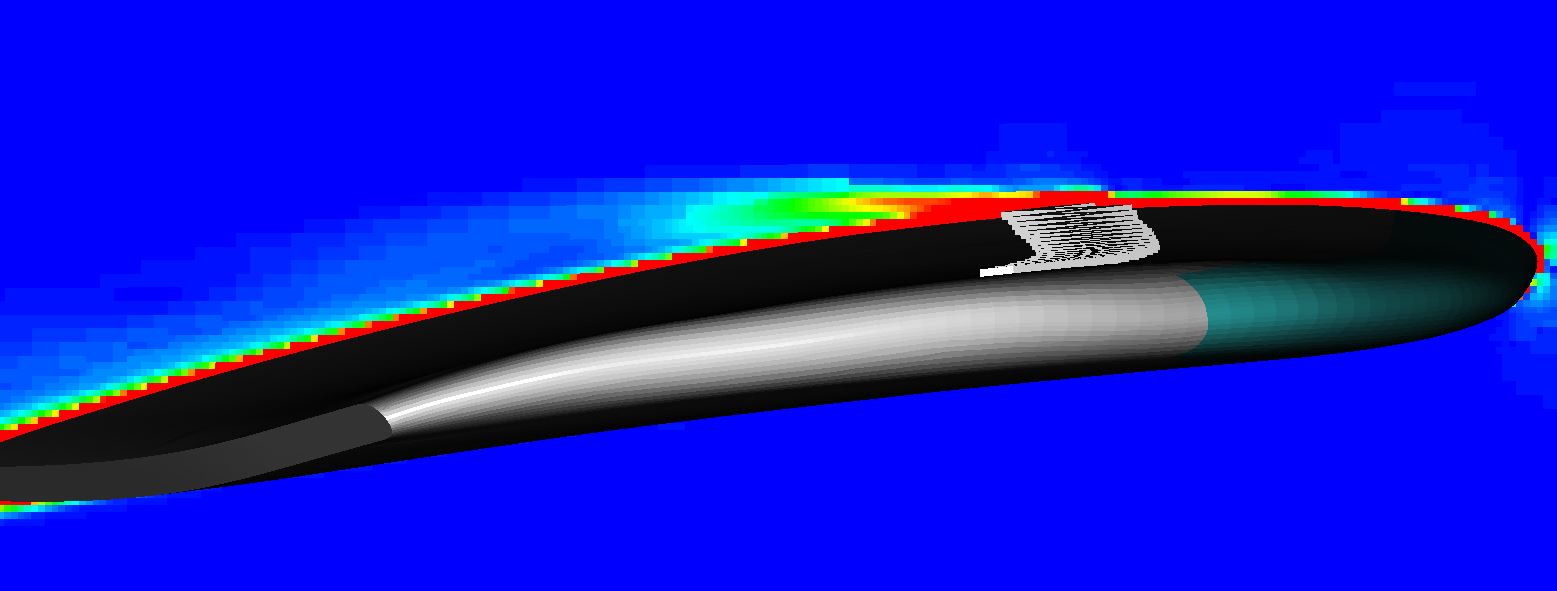 Heavy Trip
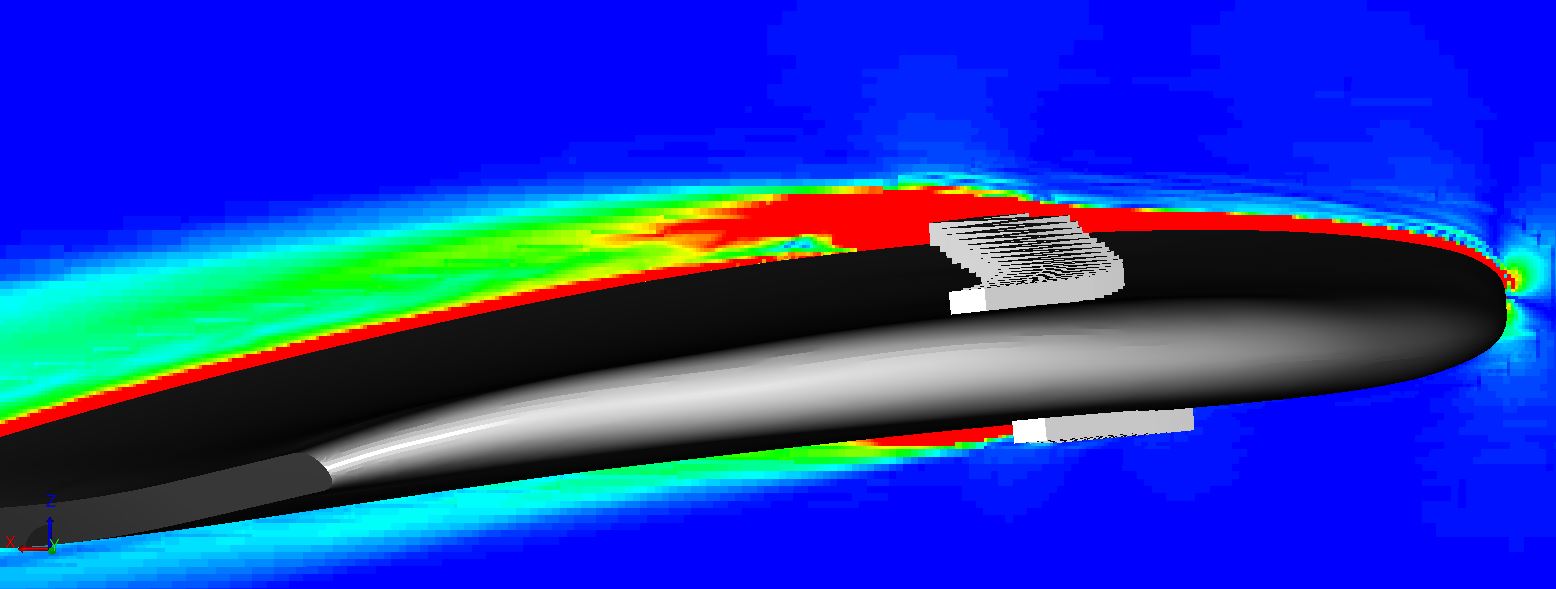 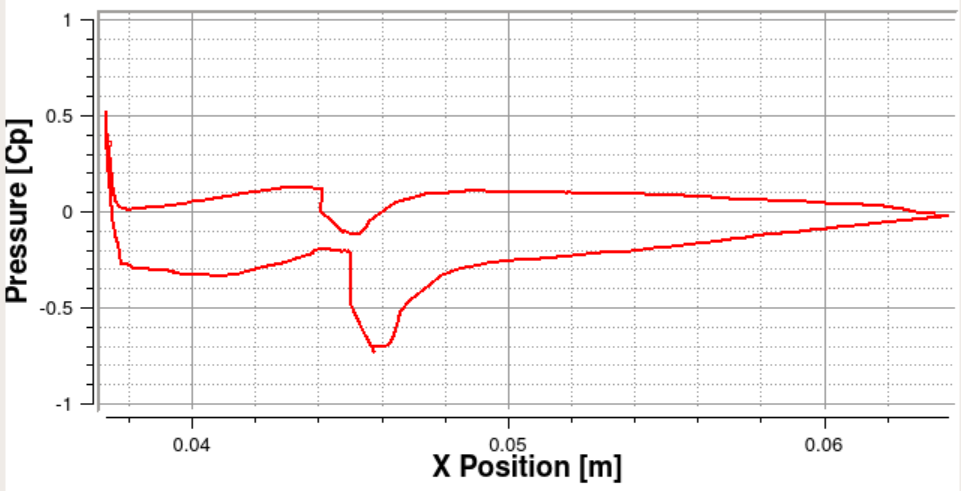 19
Aeroacoustic Results
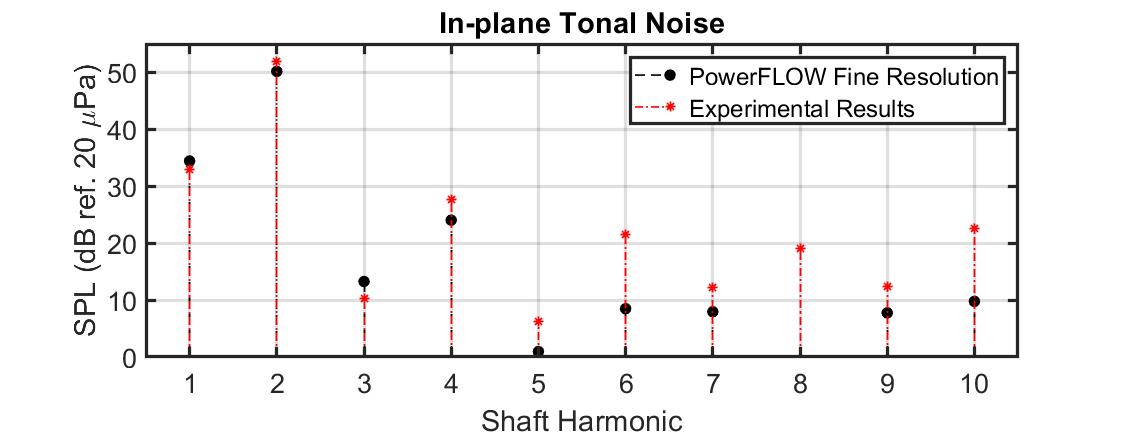 DJI-9450
SUI Endurance
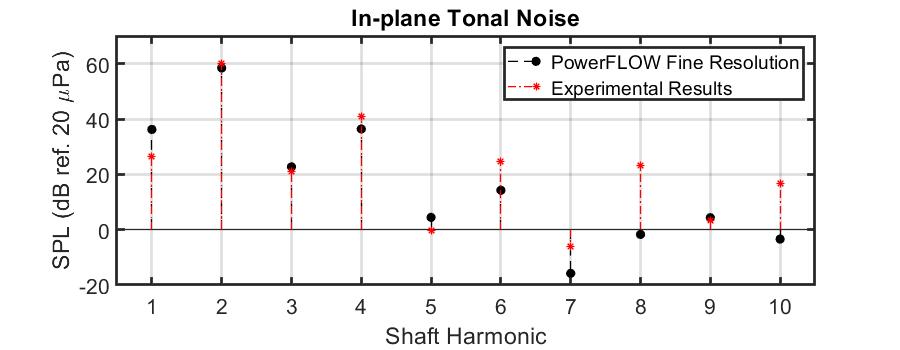 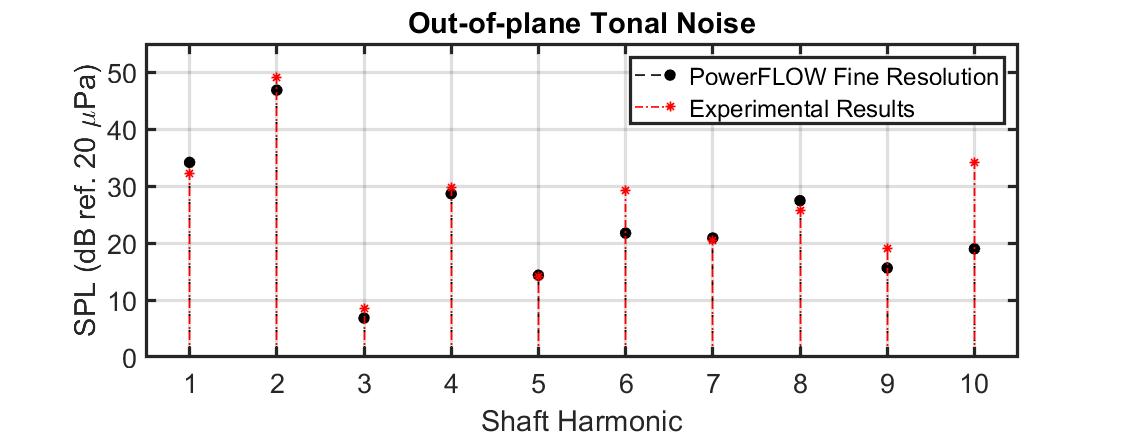 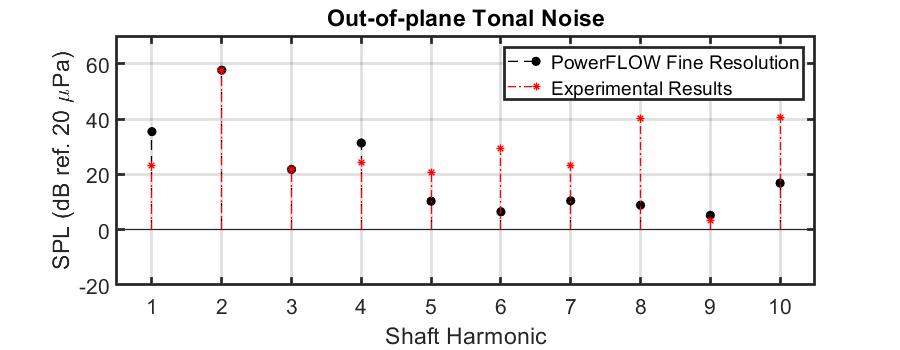 20
Aeroacoustic Results
SUI Endurance
DJI-9450
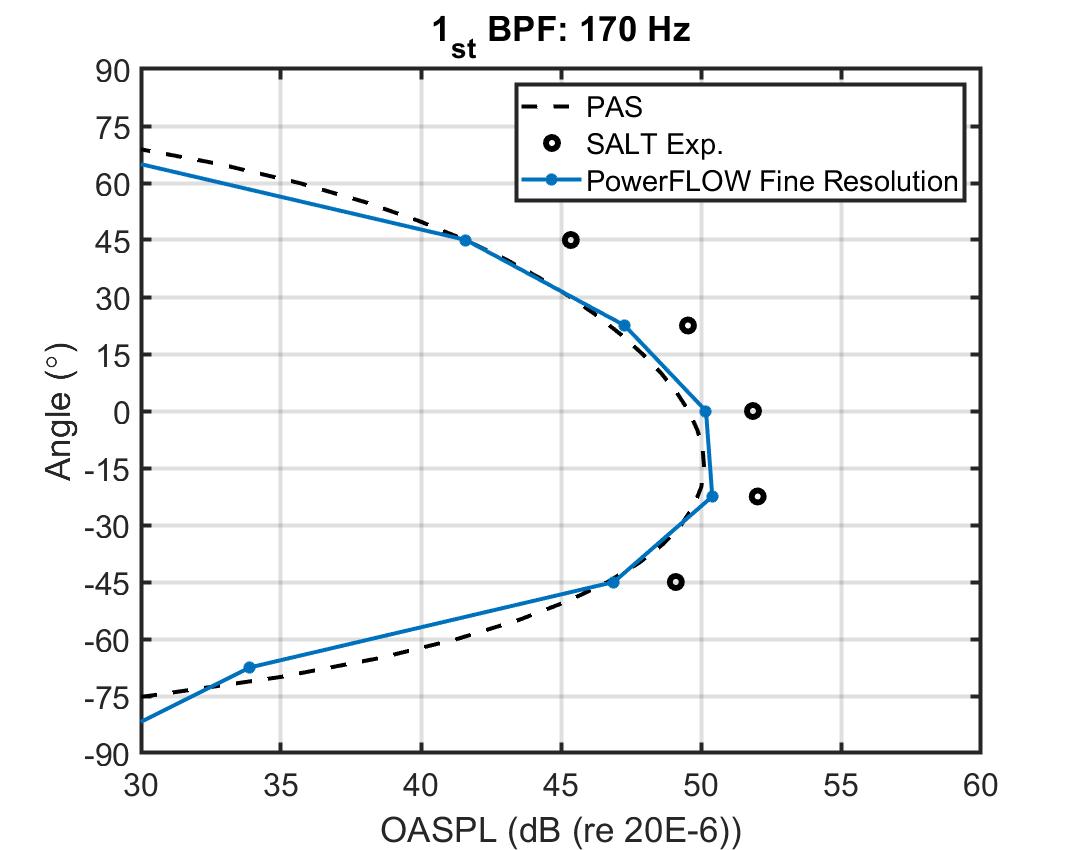 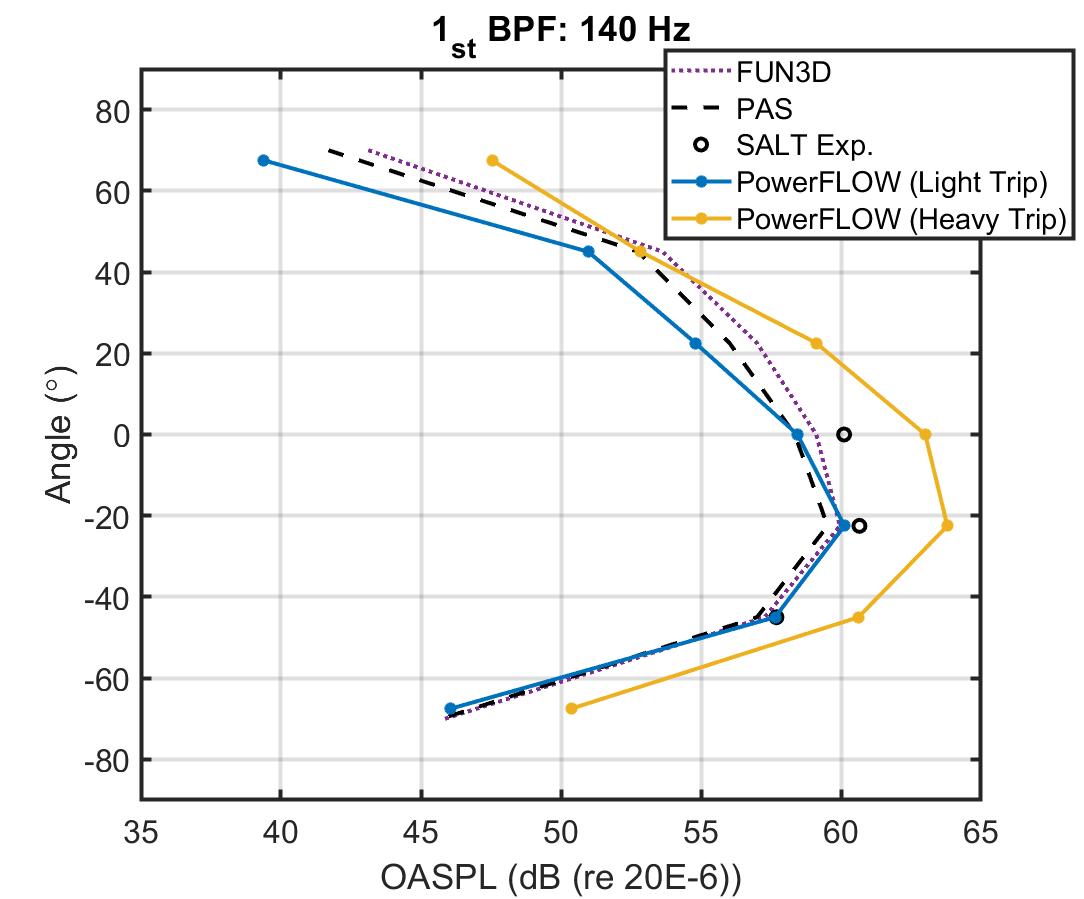 21
Aeroacoustic Results
DJI-9450
SUI Endurance
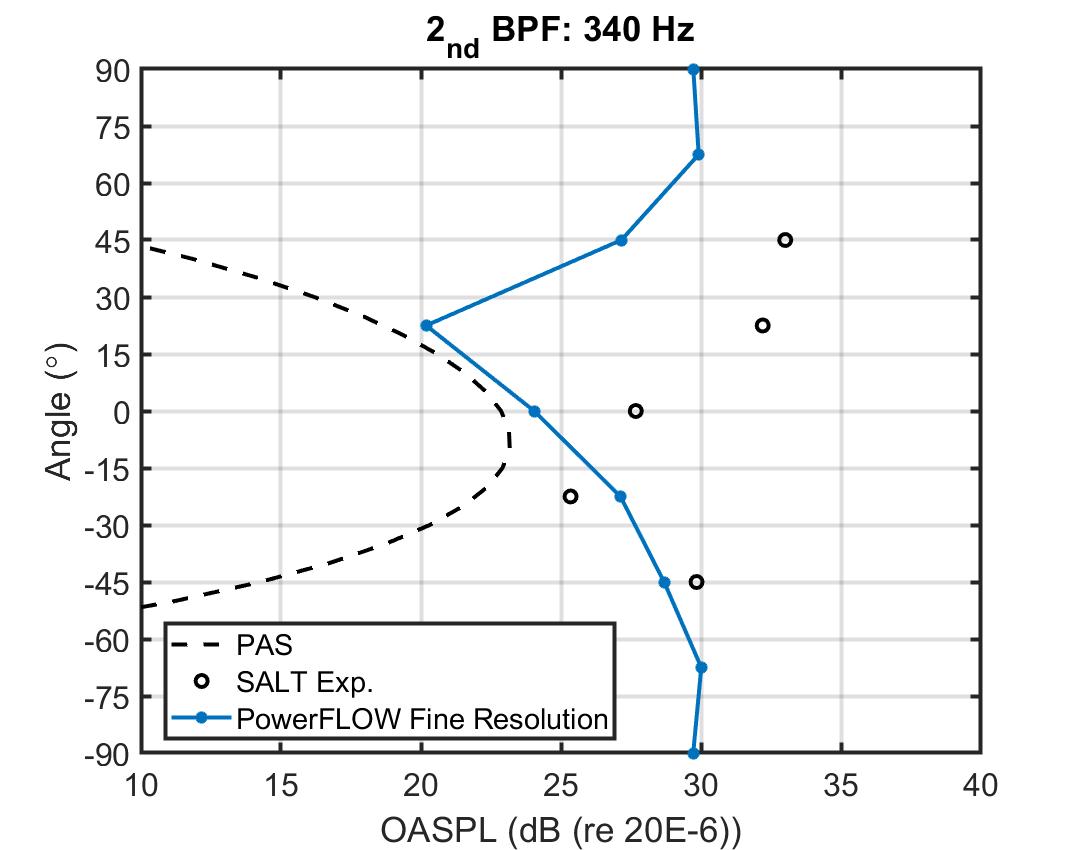 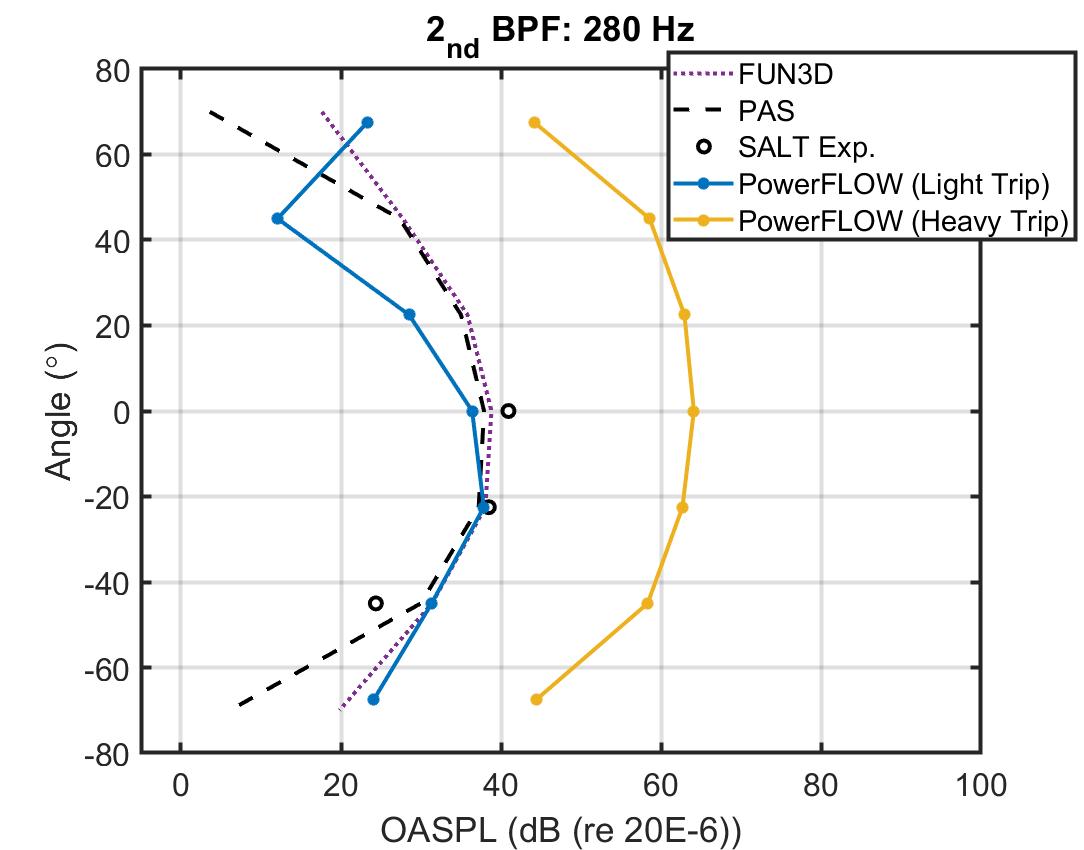 22
Aeroacoustic Results: DJI-9450
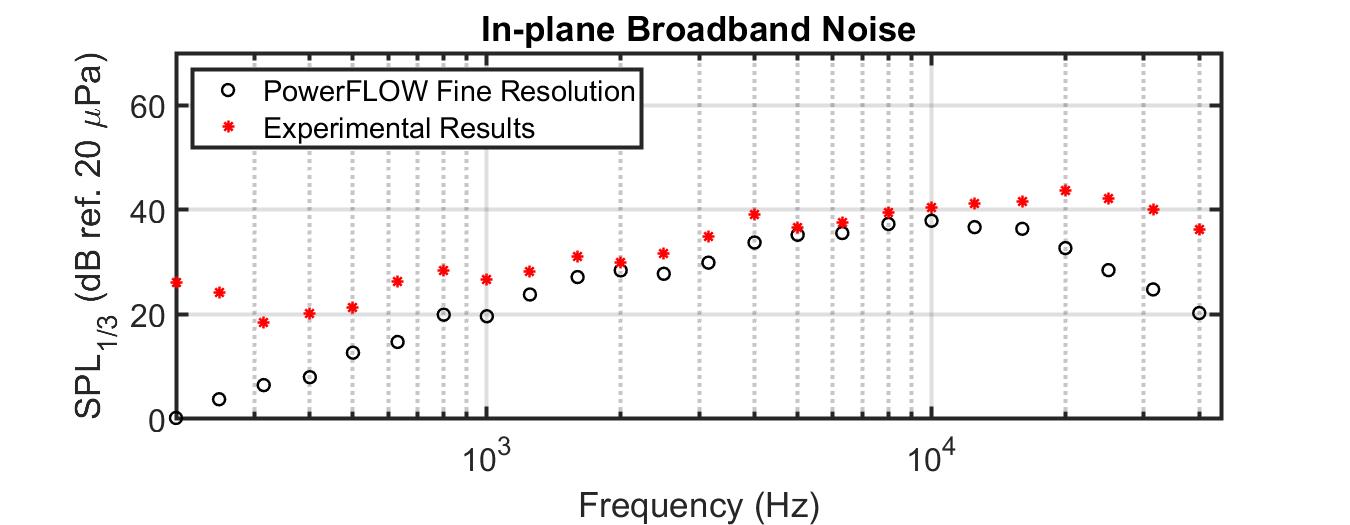 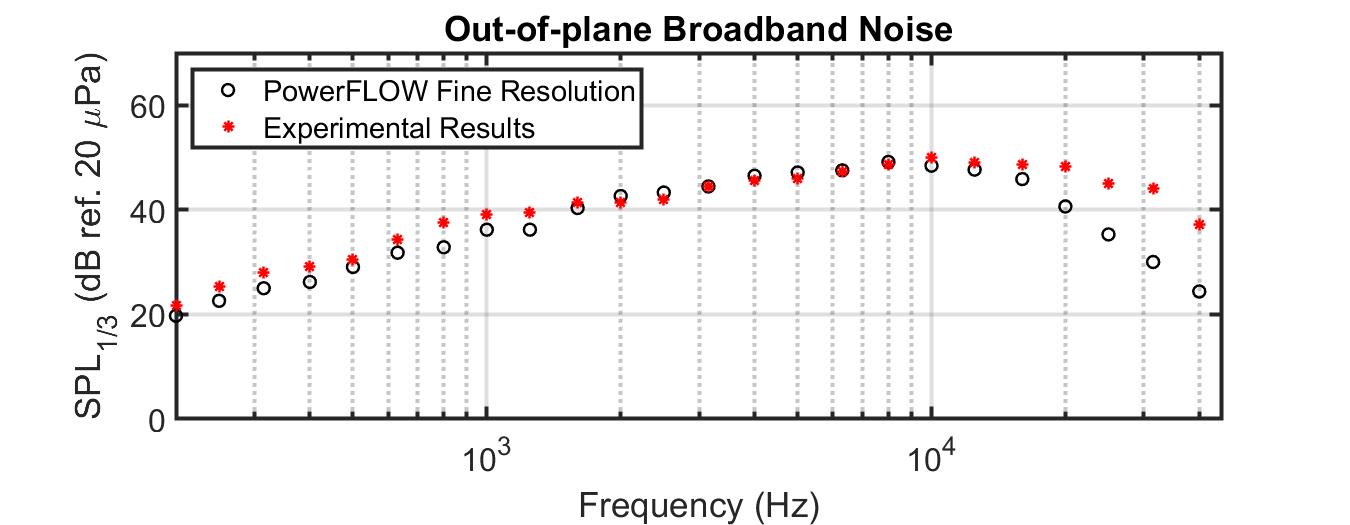 23
Aeroacoustic Results: DJI-9450
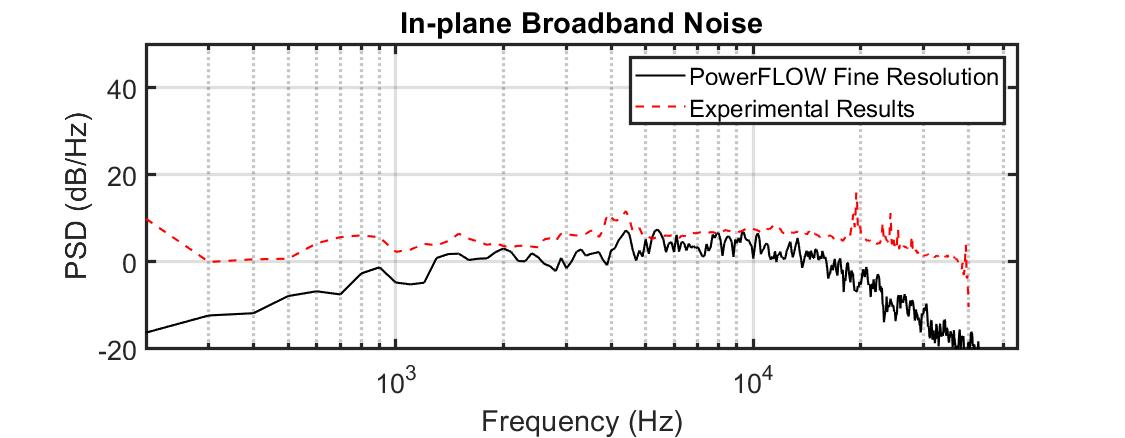 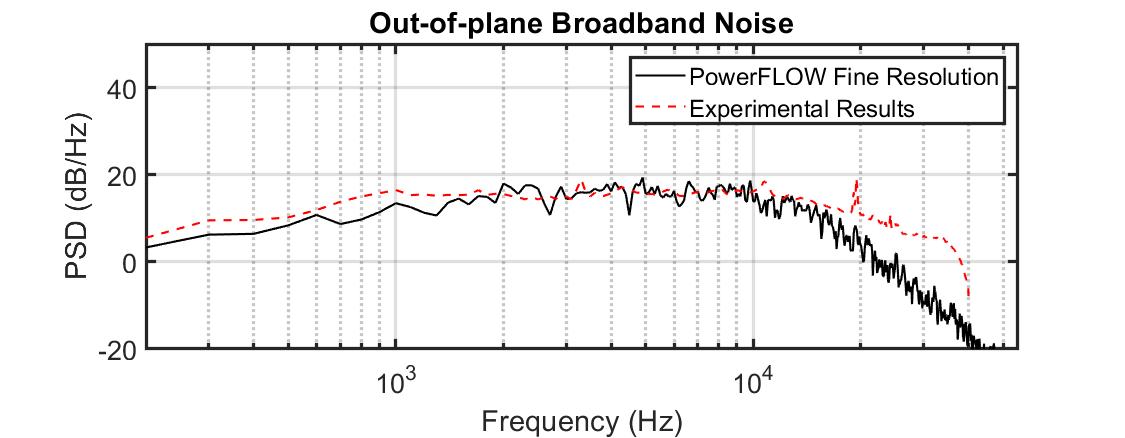 24
Aeroacoustic Results: DJI-9450
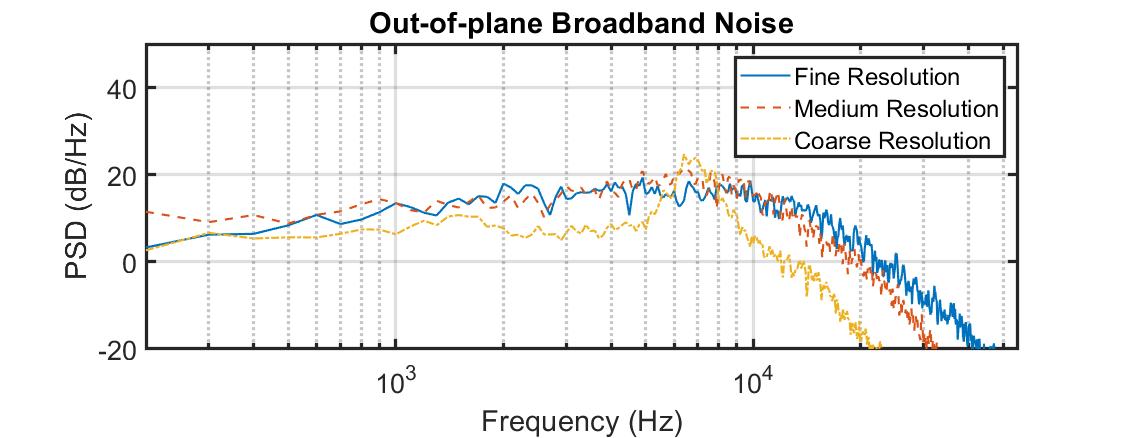 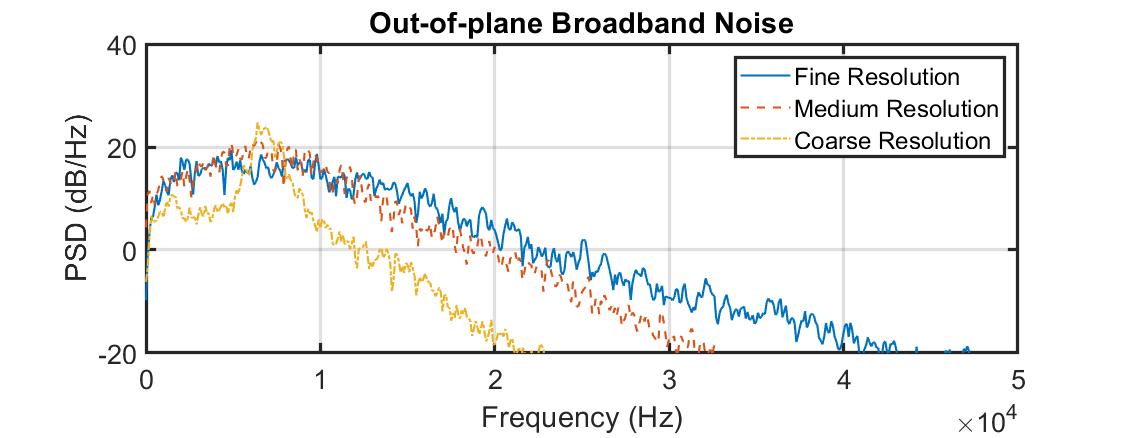 25
Aeroacoustic Results: SUI Endurance
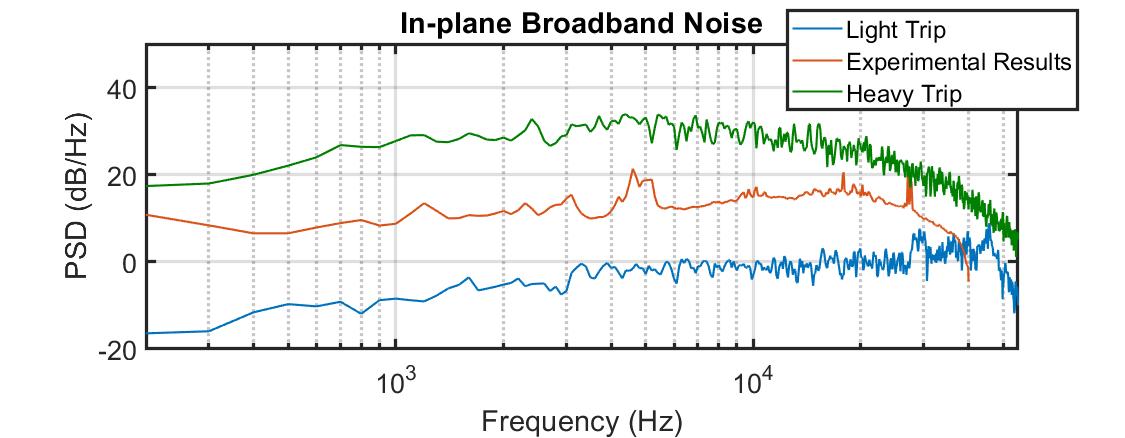 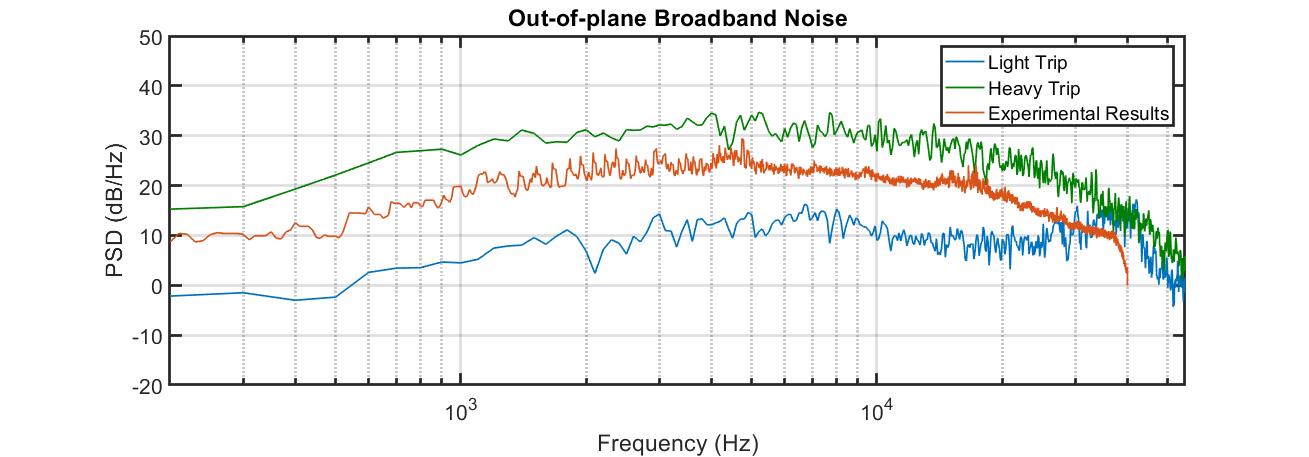 26
Aeroacoustic Noise Sources: DJI-9450
Fine Resolution
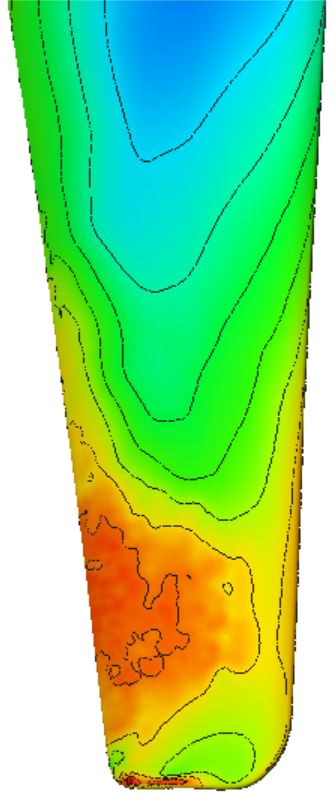 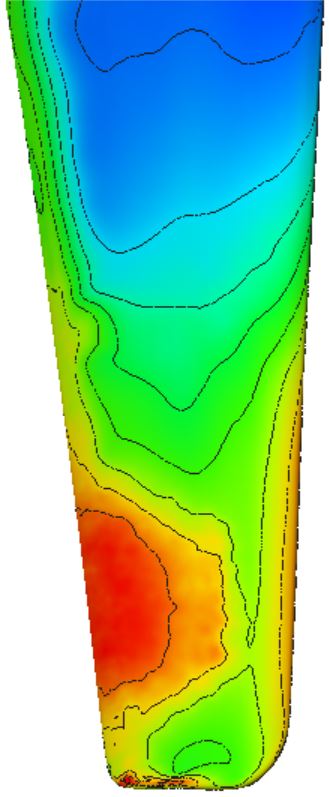 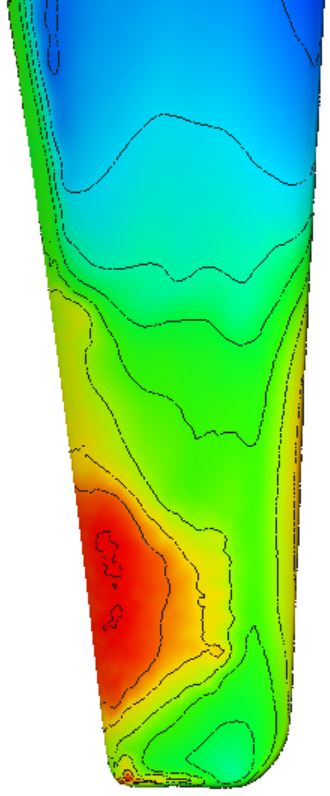 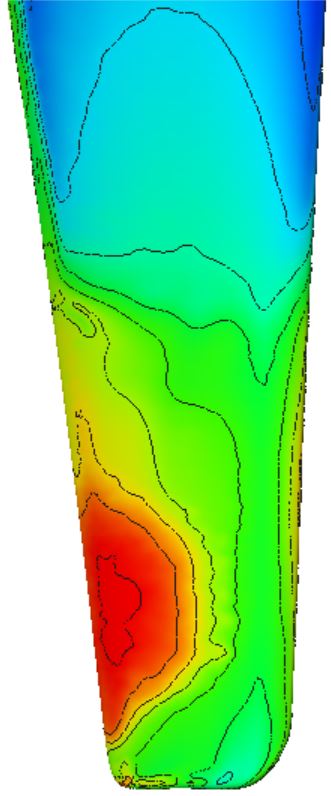 1kHz
10kHz
2.5kHz
5kHz
27
Aeroacoustic Noise Sources: DJI-9450
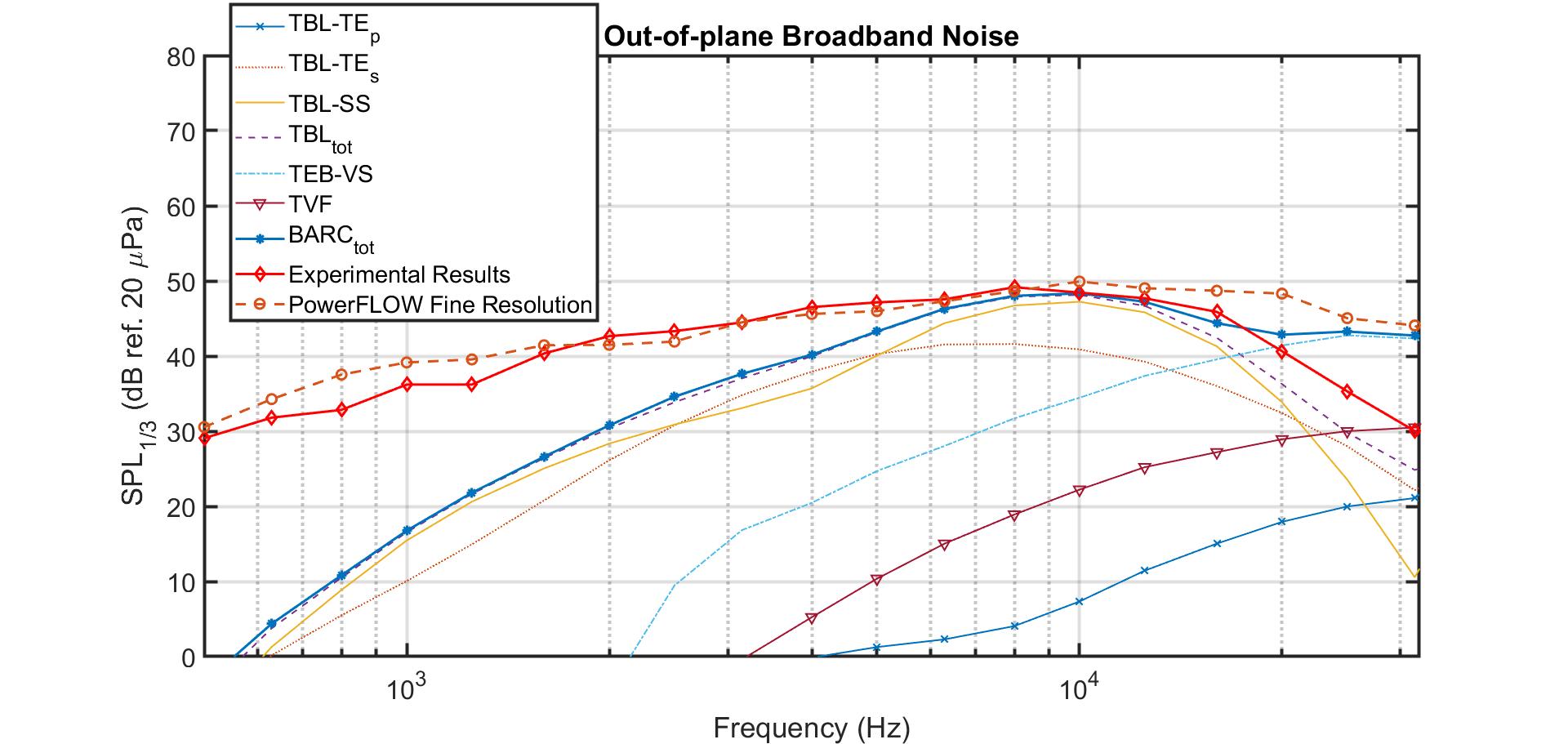 28
Aeroacoustic Noise Sources: SUI Endurance
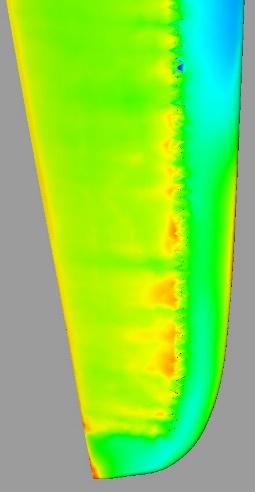 Heavy Trip
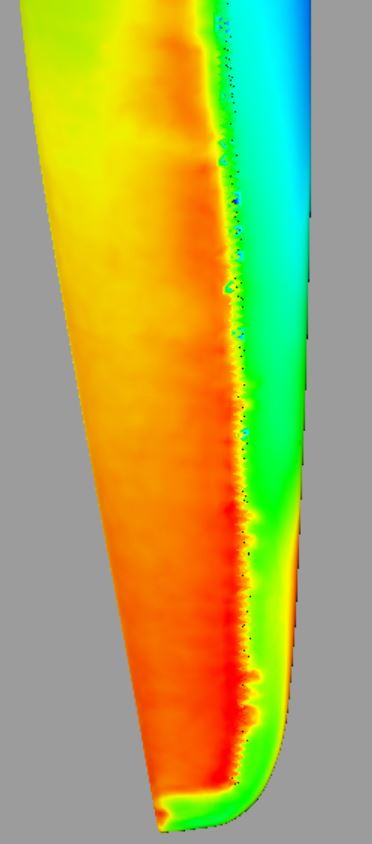 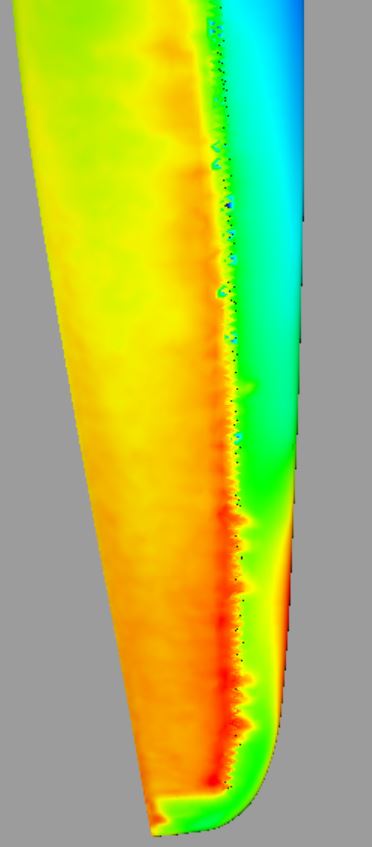 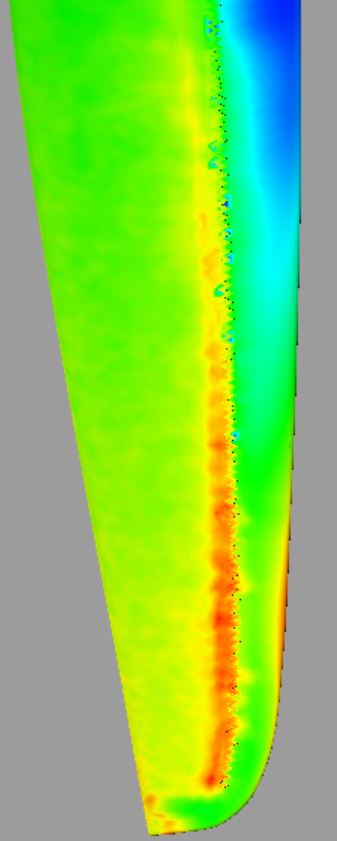 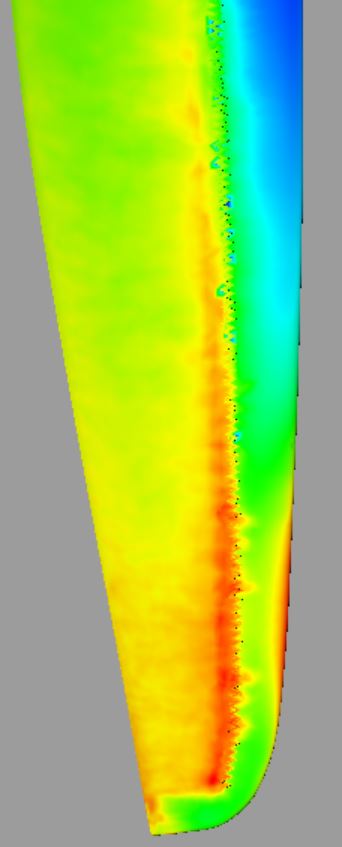 Light Trip
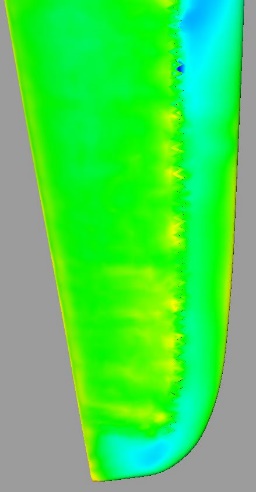 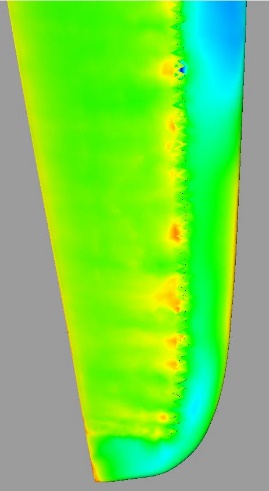 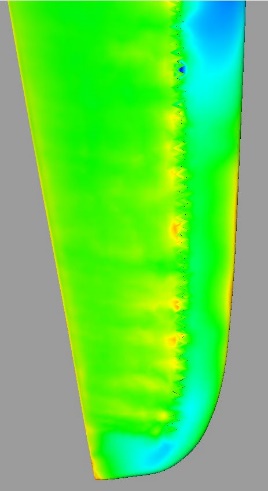 1kHz
2.5kHz
5kHz
10kHz
29
Aeroacoustic Noise Sources: SUI Endurance
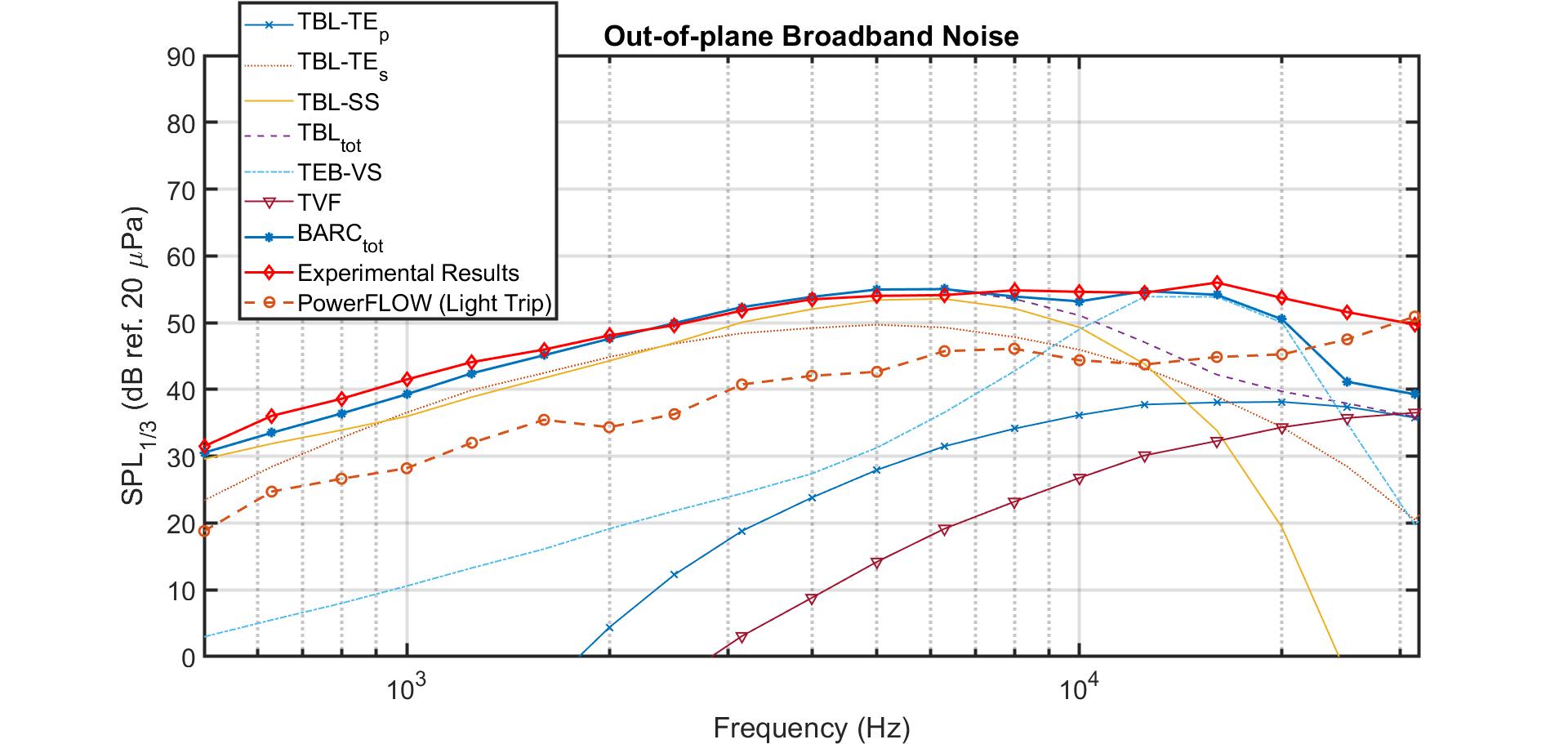 30
Aeroacoustic Noise Sources
SUI Endurance
DJI-9450
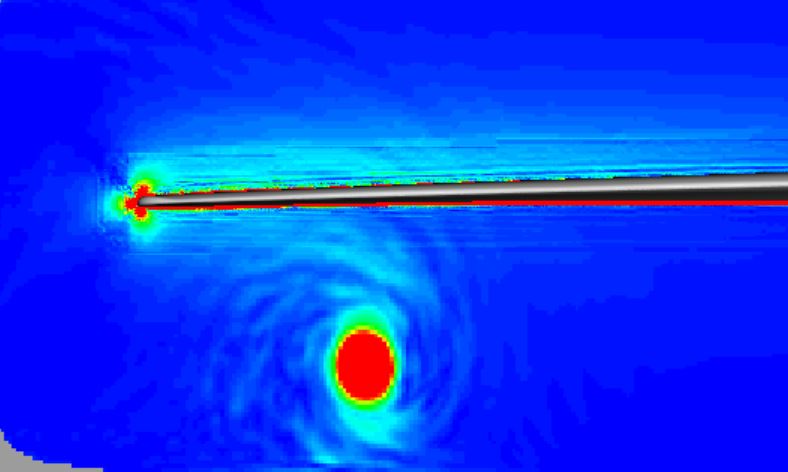 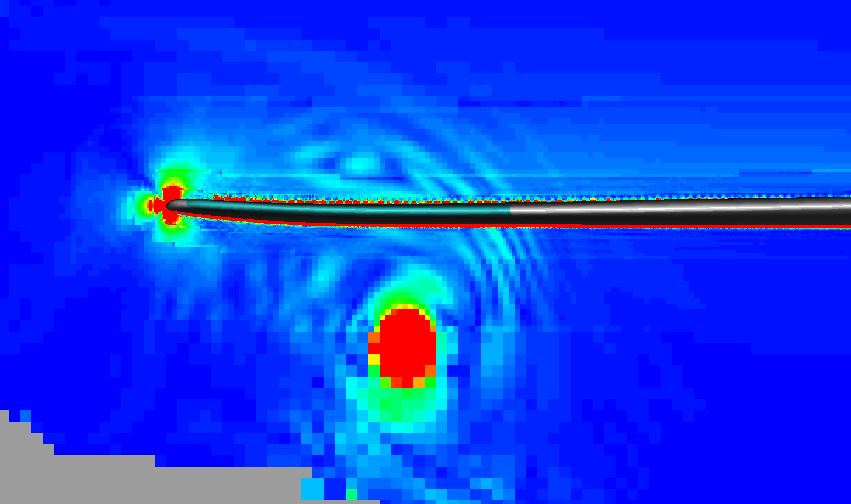 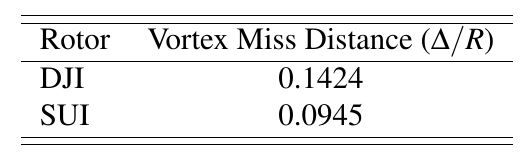 31
Aeroacoustic Noise Sources: SUI Endurance
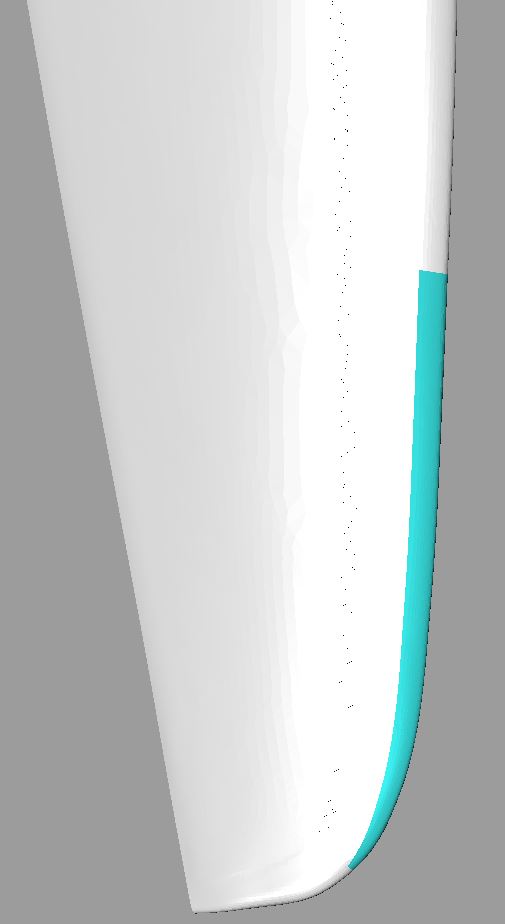 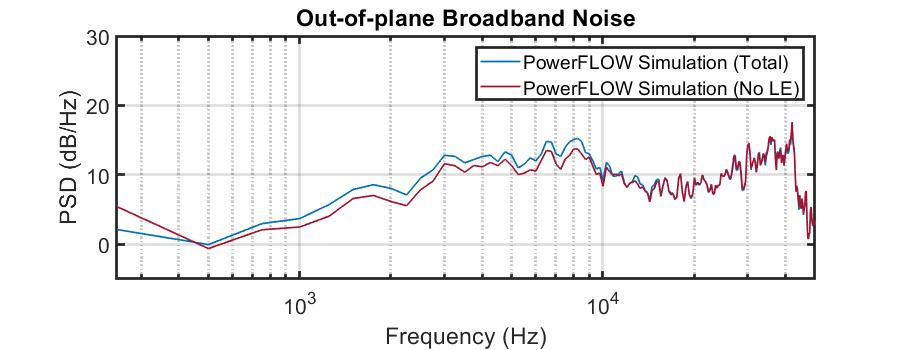 32
Aeroacoustic Noise Sources: SUI Endurance
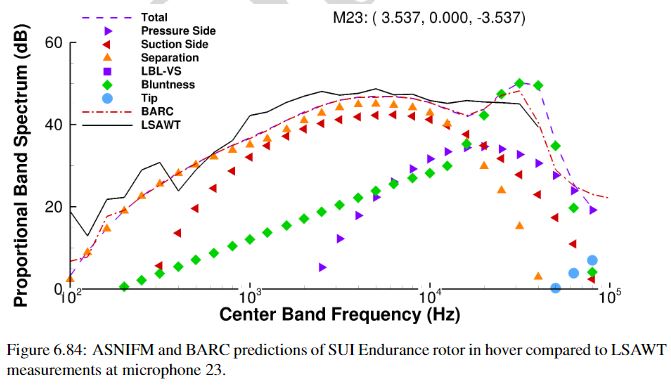 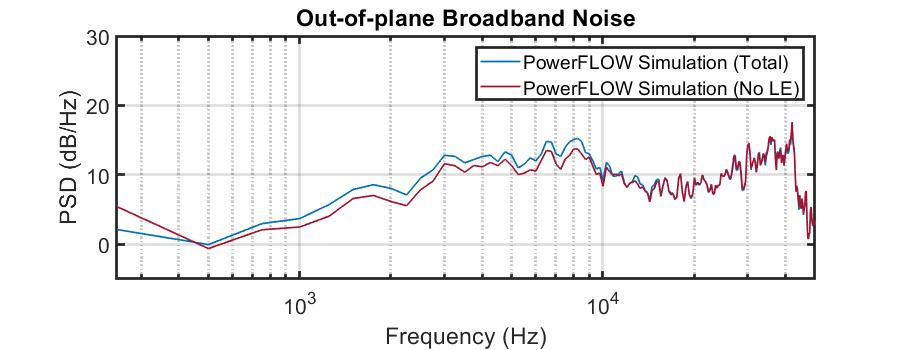 33
Summary
Urban Air Mobility (UAM)
Multi-fidelity prediction methods
Lattice-Boltzmann method (LBM)
Computational methodology
Aerodynamic results
Aeroacoustic results
Aeroacoustic sources
34
Acknowledgements
Dr. Nikolas Zawodny, Dr. Leonard Lopes (Aeroacoustics Branch)

Dr. James Baeder (University of Maryland)

Dr. David Lockard (Computational Aerosciences Branch)

Dr. Damiano Casalino, Dr. Wouter van der Velden (Dassault Systèmes)

Revolutionary Vertical Lift Technology (RVLT) funding
35
Questions?
36
References
C. R. Theodore, “A Summary of the NASA Design Environment for Novel Vertical Lift Vehicles (DELIVER) Project,” AHS Pap. 20180001325, 2018. [Slide 3]
“Sikorsky BLACK HAWK Helicopter | Lockheed Martin.” [Online]. Available: https://lockheedmartin.com/en-us/products/sikorsky-black-hawk-helicopter.html. [Accessed: 03-Mar-2019].[Slide 4]
“DJI Phantom 4 Quadcopter Drone [DJI-PH4] | Drones - AMain Hobbies.” [Online]. Available: https://www.amainhobbies.com/dji-phantom-4-quadcopter-drone-dji-ph4/p491255. [Accessed: 03-Mar-2019]. [Slide 4]
N. S. Zawodny and D. D. Boyd Jr, “Investigation of rotor-airframe interaction noise associated with small-scale rotary-wing unmanned aircraft systems,” AHS Pap. 20180001470, 2017. [Slide 6]
O’brien, P., “A Framework for Digital Watercolor,” Masters thesis, Texas A&M University, 2008. [Slide 8]
Shafiai, S. H., “Introduction to the Lattice Boltzmann Method,” [Online]. Avalailable: https://www.youtube.com/watch?v=qhr3pOaShjg [Accessed: 16-03-2020]. [Slide 8]
37